Asset definitions
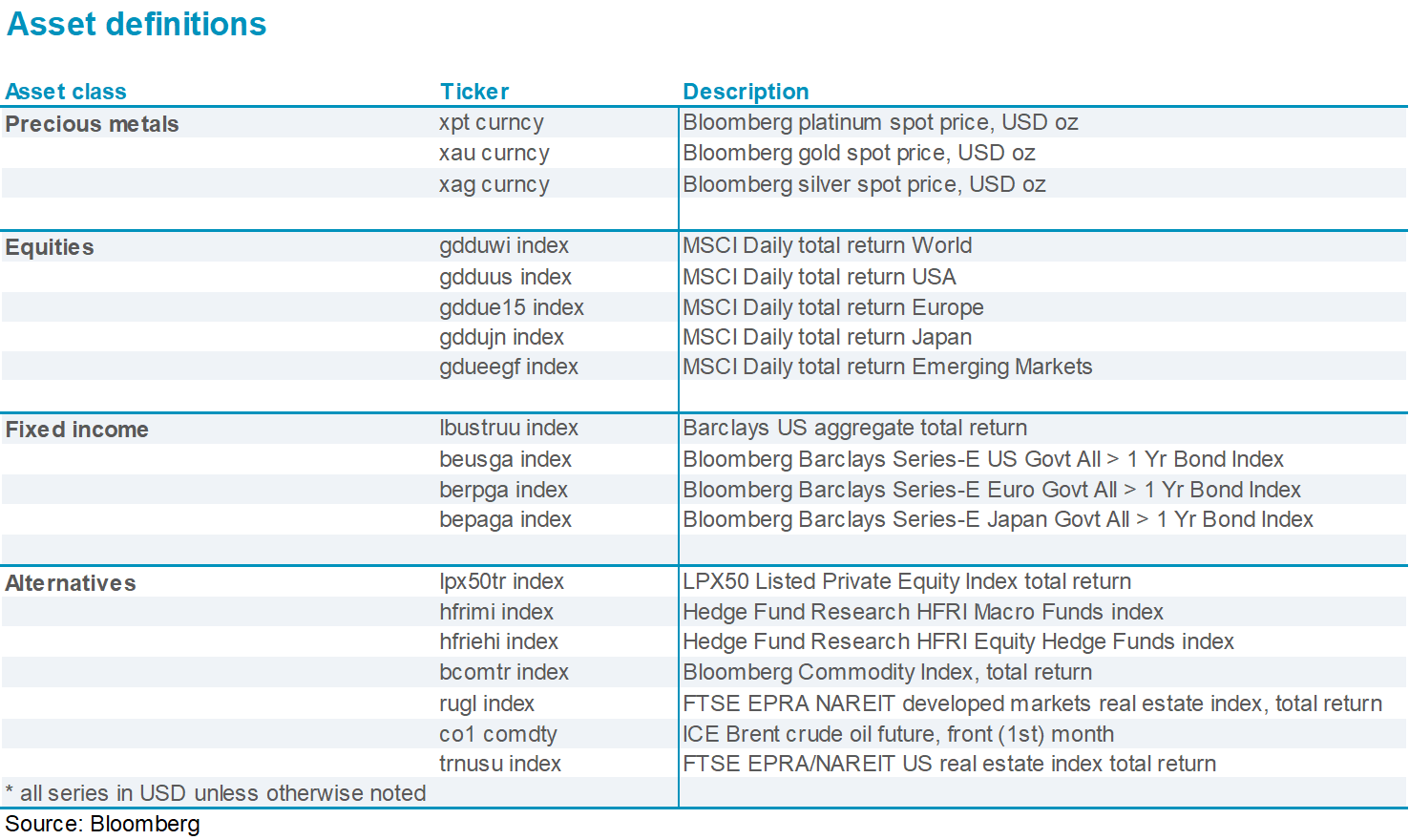 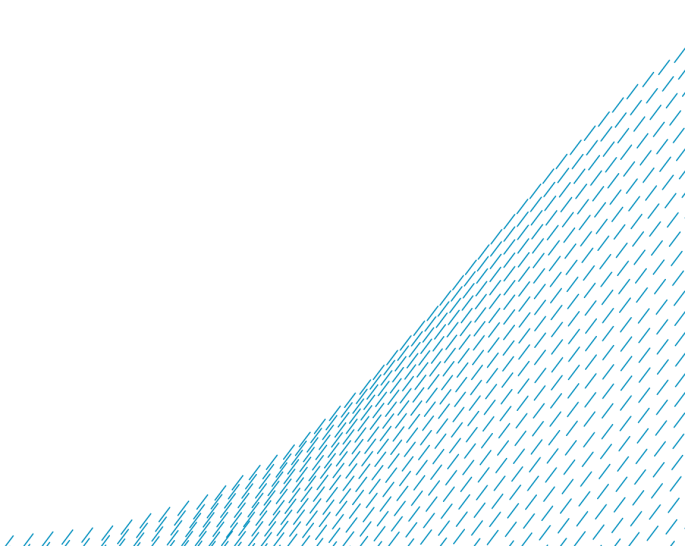 Investment Research Charts